The Second Opium War: A Secret History
​
Causes of the Wars
British Imperialism-The British wanted to trade with China for its large supply of resources, the Chinese refused claiming the British had nothing they needed.

Global Imperialism-Each nation looked to carve out new areas for exploration and China was one of the few nations still self autonomous

Racism-The British and other European nations viewed the Chinese as inferior and believed they had a right to their territory and resources as a superior race.

These factors lead to the first war as European nations used force to compel nations into trade that of course benefitted the European nations more strongly.
The First Opium War
The First Opium War began in 1839 after the Chinese government seized British ships importing Opium into the country.

Despite this illegal act the British retaliated with war and quickly overpowered the Qing Dynasty's less advanced ships.

The War lasted three years but did untold damage to the Chinese nation beginning the period known as the Century of Humiliation. A period that would see the overthrow of the Qing Dynasty and political imperial conquest of the country.

The resulting Treaty of Nanjing resulted in humiliating concessions for the Chinese including provisions that fore the Chinese to pay for any lost British goods and the cessation of Hong Kong to the British.
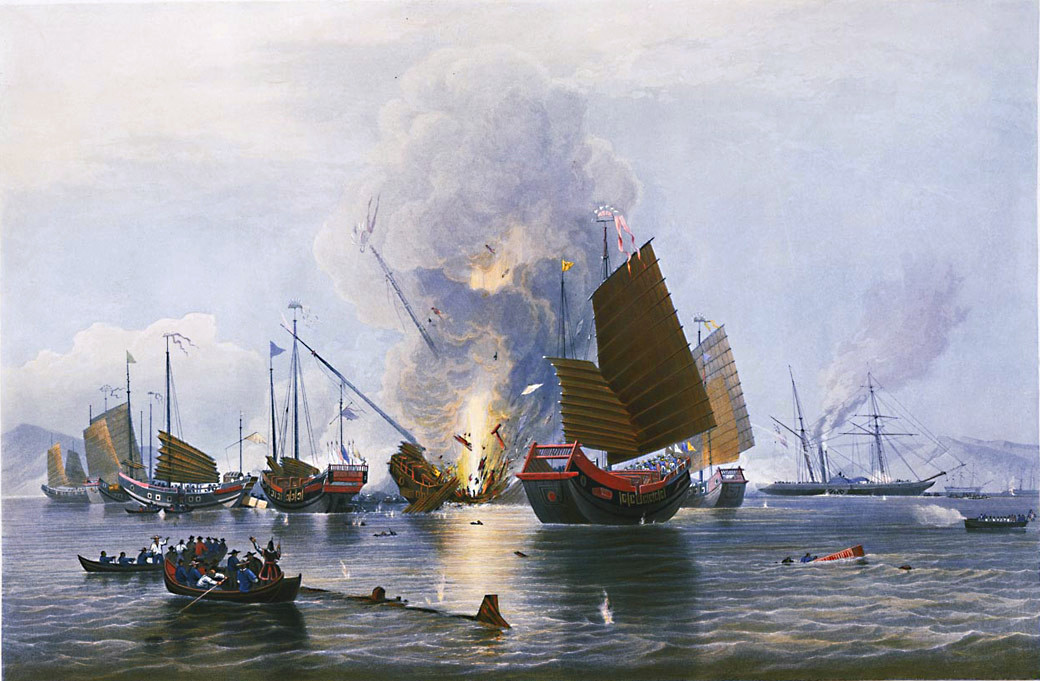 The Second Opium War
The embarrassing and strict concessions from the first war inevitability led to frustration amongst the population. This coupled with the British now in a position to loot the country of its wealth led to the second opium war in 1857.

China again lost this war and the concessions it received this time would truly begin the period of Great Humiliation Not only did the new concessions in the Treaty of Tianjin allow European nations ports and representatives in the country it also legalized the use of a deadly drug; Opium.

This new drug allowed the British to effectively become the Worlds first international Drug Empire and destabilized the Chinese government leading to greater Imperial control.
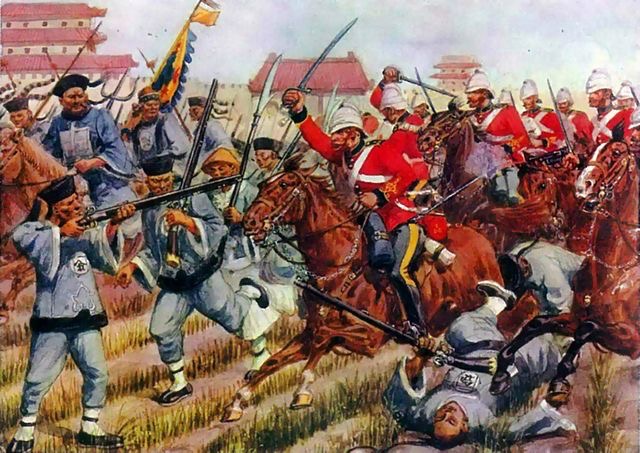 The Fallout
The forced importation of Opium had massive effects on Chinese and global history leading to multiple attempts to cut down and remove the addictive substance from the country.

When Communists seized power in 1949 they began a program to finally rid the population of Opium addiction. This policy was deemed as another Opium War by western historians who hoped to demonize the new regime. 

In our modern world too the new influx of man-made drugs from China has been called a new Opium War, those who use this title not only ignore the history of the Opium Wars but use racism to perpetuate the myth that China was in any way the aggressor now or then.